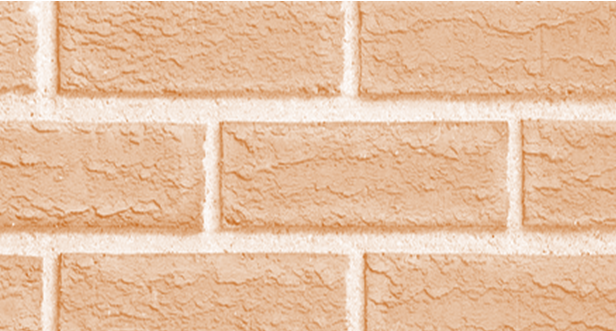 A FIRM FOUNDATION
FOR
TROUBLED TIMES
JoLynn Gower
Fall 2019
jgower@guardingthetruth.org
493-6151
ABOUT THIS CLASS
You will need:
     A good Bible translation
     A workbook (only for students in the class;
         other workbooks available online)
  Recommended:
     A Bible concordance (keyed to your translation)
     A Bible dictionary
  You will get the most from the class if you
        work through the assigned section before
        class meetings
  Audio recordings, books and powerpoint
       available at: guardingthetruth.org
WORD FOR THE JOURNEY
2 Chronicles 7:12-15 Then the LORD appeared to Solomon at night and said to him, "I have heard your prayer and have chosen this place for Myself as a house of sacrifice. If I shut up the heavens so that there is no rain, or if I command the locust to devour the land, or if I send pestilence among My people, and My people who are called by My name humble themselves and pray and seek My face and turn from their wicked ways, then I will hear from heaven, will forgive their sin and will heal their land. Now My eyes will be open and My ears attentive to the prayer offered in this place.” 
Who takes action?  What action should be taken?
GOD’S PEOPLE TAKE ACTION
OUR PART
Humble themselves: kana: bend the knee; be subject
Pray: palal: to make intercession
Seek My face: wiybaqasu, panay: to turn attention toward someone by facing them
Turn: (from their wicked ways)  shub: turn back
GOD’S PART
Hear: shama: diligently discern; earnestly give heed
Forgive: salach: to pardon
Heal: (their land) rapha: to heal through restoration
At this point, Solomon was sincerely worshiping God
Later there was ample reason to ask Solomon
WHO DO YOU WORSHIP?
WHO DO YOU WORSHIP?
Luke 16:13 "No servant can serve two masters; for either he will hate the one and love the other, or else he will be devoted to one and despise the other. You cannot serve God and wealth." 
Wealth: mamonas: wealth personified; avarice deified
Worship (H) abad: to serve
Worship (G) proskuneo: to bow down
Worship (G) latreia: to serve
Luke 14:26-27 "If anyone comes to Me, and does not hate his own father and mother and wife and children and brothers and sisters, yes, and even his own life, he cannot be My disciple. Whoever does not carry his own cross and come after Me cannot be My disciple.”
FOUNDATION STONE
Matthew 10:32-33  "Therefore everyone who confesses Me before men, I will also confess him before My Father who is in heaven. But whoever denies Me before men, I will also deny him before My Father who is in heaven.”
Confess: homologeo: to say the same thing
Romans 1:18  For the wrath of God is revealed from heaven against all ungodliness and unrighteousness of men who suppress the truth in unrighteousness…
Suppress: katecho: to restrain or hold something back 
LACK OF TRUTH AND SUPRESSION OF 
TRUTH ARE NOT THE SAME THING
You cannot suppress something that you don’t know
WHAT TRUTH WAS SUPPRESSED?
Romans 1:20  For since the creation of the world His invisible attributes, His eternal power and divine nature, have been clearly seen, being understood through what has been made, so that they are without excuse. 
Cosmological argument:  the universe had a point of beginning; therefore something must have caused it
   God is the First Cause
Romans 1:25 For they exchanged the truth of God for a lie, and worshiped and served the creature rather than the Creator, who is blessed forever. Amen.
To ascribe creation to something other than God is to suppress truth
FUTILITY OF IDOLATRY
Isaiah 44:14-17  Surely he cuts cedars for himself, and takes a cypress or an oak and raises it for himself among the trees of the forest. He plants a fir, and the rain makes it grow.  Then it becomes something for a man to burn, so he takes one of them and warms himself; he also makes a fire to bake bread. He also makes a god and worships it; he makes it a graven image and falls down before it. Half of it he burns in the fire; over this half he eats meat as he roasts a roast and is satisfied. He also warms himself and says, "Aha! I am warm, I have seen the fire.”  But the rest of it he makes into a god, his graven image. He falls down before it and worships; he also prays to it and says, "Deliver me, for you are my god."
THE GLORY OF GOD
Romans 1:22-23  Professing to be wise, they became fools, and exchanged the glory of the incorruptible God for an image in the form of corruptible man and of birds and four-footed animals and crawling creatures.
Glory: doxa: revealed, as deserving apparent honor
1 Peter 4:12-14  Beloved, do not be surprised at the fiery ordeal among you, which comes upon you for your testing, as though some strange thing were happening to you;  but to the degree that you share the sufferings of Christ, keep on rejoicing, so that also at the revelation of His glory you may rejoice with exultation. If you are reviled for the name of Christ, you are blessed, because the Spirit of glory and of God rests on you.
FORFEIT THE SOUL
Matthew 16:24-26 Then Jesus said to His disciples, "If anyone wishes to come after Me, he must deny himself, and take up his cross and follow Me. For whoever wishes to save his life will lose it; but whoever loses his life for My sake will find it.  For what will it profit a man if he gains the whole world and forfeits his soul? Or what will a man give in exchange for his soul? 
Soul: psuche: the human principal; the seat of mind, will, and purpose whereas pneuma is the rational, immortal spiritual being sometimes called soul
2 parts: Jesus’ purpose was salvation for people; 
    part 1 is to accept Jesus (wish to come after Him)
    part 2 is to fulfill the purpose that Jesus has for you
CALL TO PURPOSE
Acts 26:14-18 "And when we had all fallen to the ground, I heard a voice saying to me in the Hebrew dialect, 'Saul, Saul, why are you persecuting Me? It is hard for you to kick against the goads.’ And I said, 'Who are You, Lord?' And the Lord said, 'I am Jesus whom you are persecuting. But get up and stand on your feet; for    for this purpose I have appeared to you, to appoint you a minister and a witness not only to the things which you have seen, but also to the things in which I will appear to you, rescuing you from the Jewish people and from the Gentiles, to whom I am sending you, to open their eyes so that they may turn from darkness to light and from the dominion of Satan to God, that they may receive forgiveness of sins and an inheritance among those who have been sanctified by faith in Me.'
GOD REALLY IS IN CONTROL
Philippians 2:12-13  So then, my beloved, just as you have always obeyed, not as in my presence only, but now much more in my absence, work out your salvation with fear and trembling; for it is God who is at work in you, both to will and to work for His good pleasure. 
2 Timothy 1:8-9 Therefore do not be ashamed of the testimony of our Lord or of me His prisoner, but join with me in suffering for the gospel according to the power of God, who has saved us and called us with a holy calling, not according to our works, but according to His own purpose and grace which was granted us in Christ Jesus from all eternity…
Exodus 9:16 But, indeed, for this reason I have allowed you to remain, in order to show you My power and in order to proclaim My name through all the earth.